State health system performance varies across the country
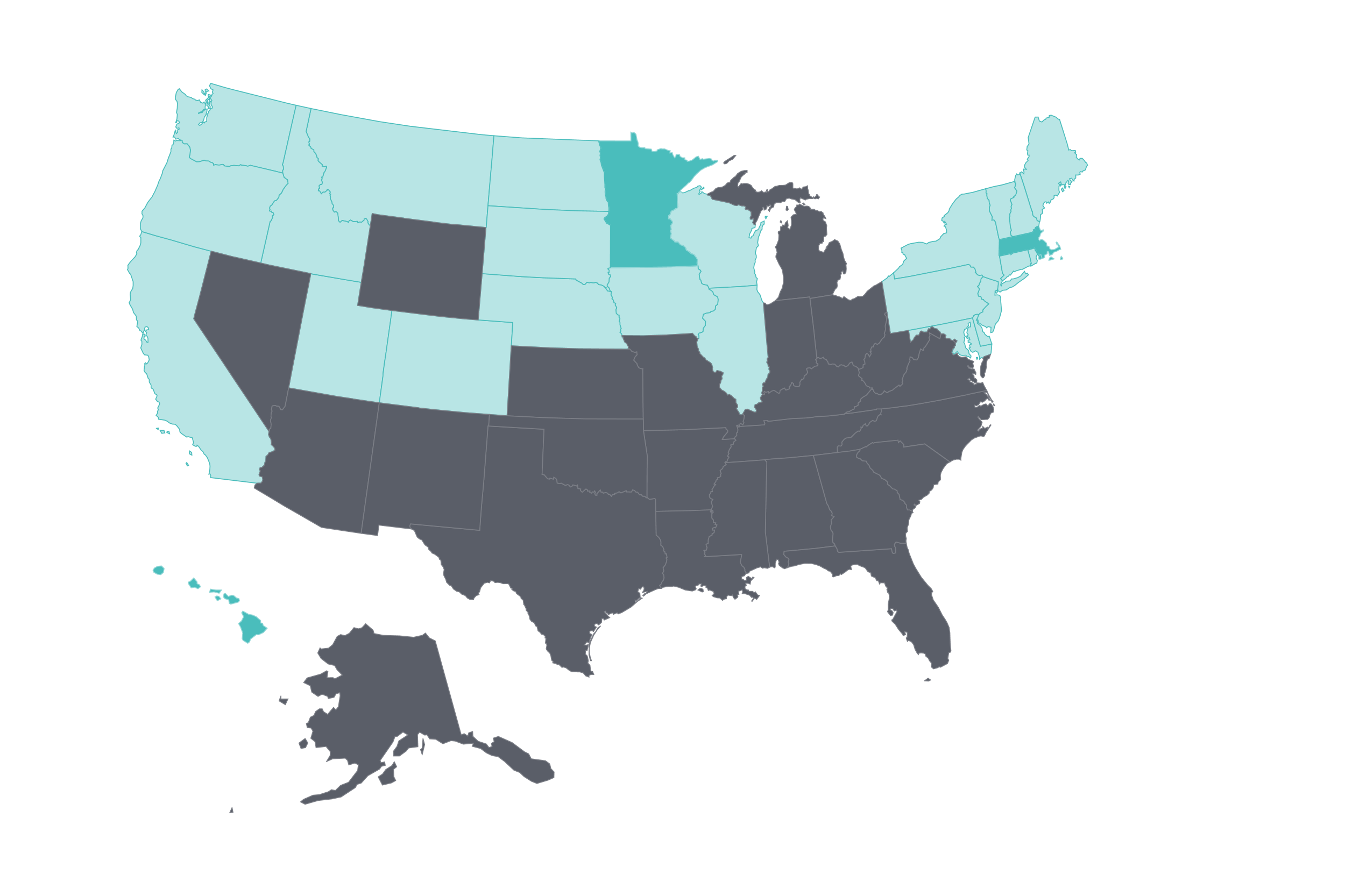 Top 3 states
Better-than-average states
Worse-than-average states